EKONOMİSTLER İÇİN MATEMATİK
Determinantlar
2x2 ‘lik matrisin determinantı
Köşegen üzerindeki elemanlarının çarpımları farkı
3x3’lük matrisin determinatı
Sarrus kuralı
-Matrisin ilk iki sütunu matirisin sonuna ya da matrisin ilk iki satırı matrisin altına eklenir
-Soldan sağa paralel köşegenler çizilir ve üzerindeki elemanlar çarpılır ve bu çarpımların ön işaretleri + alınır.
-Sağdan sola paralel köşegenler çizilir ve üzerindeki elemanlar çarpılır ve bu çarpımların ön işaretleri - alınır.
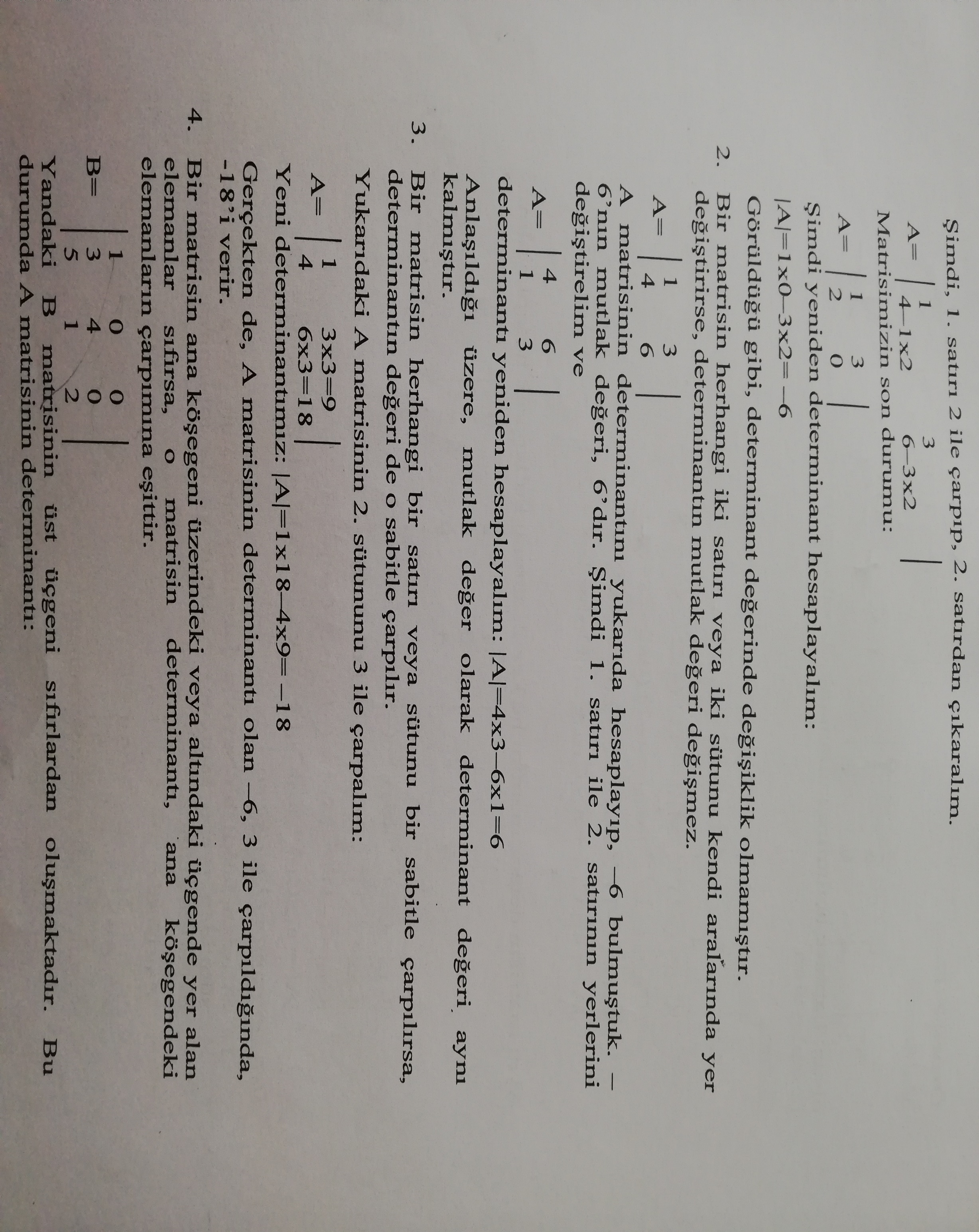 Determinantın özellikleri
1)Sıfırdan farklı bir sayıyla çarpılmış bir sütun veya satır, başka bir sütundan veya satırdan çıkartılır ya da toplanırsa, determinantın değeri değişmez.
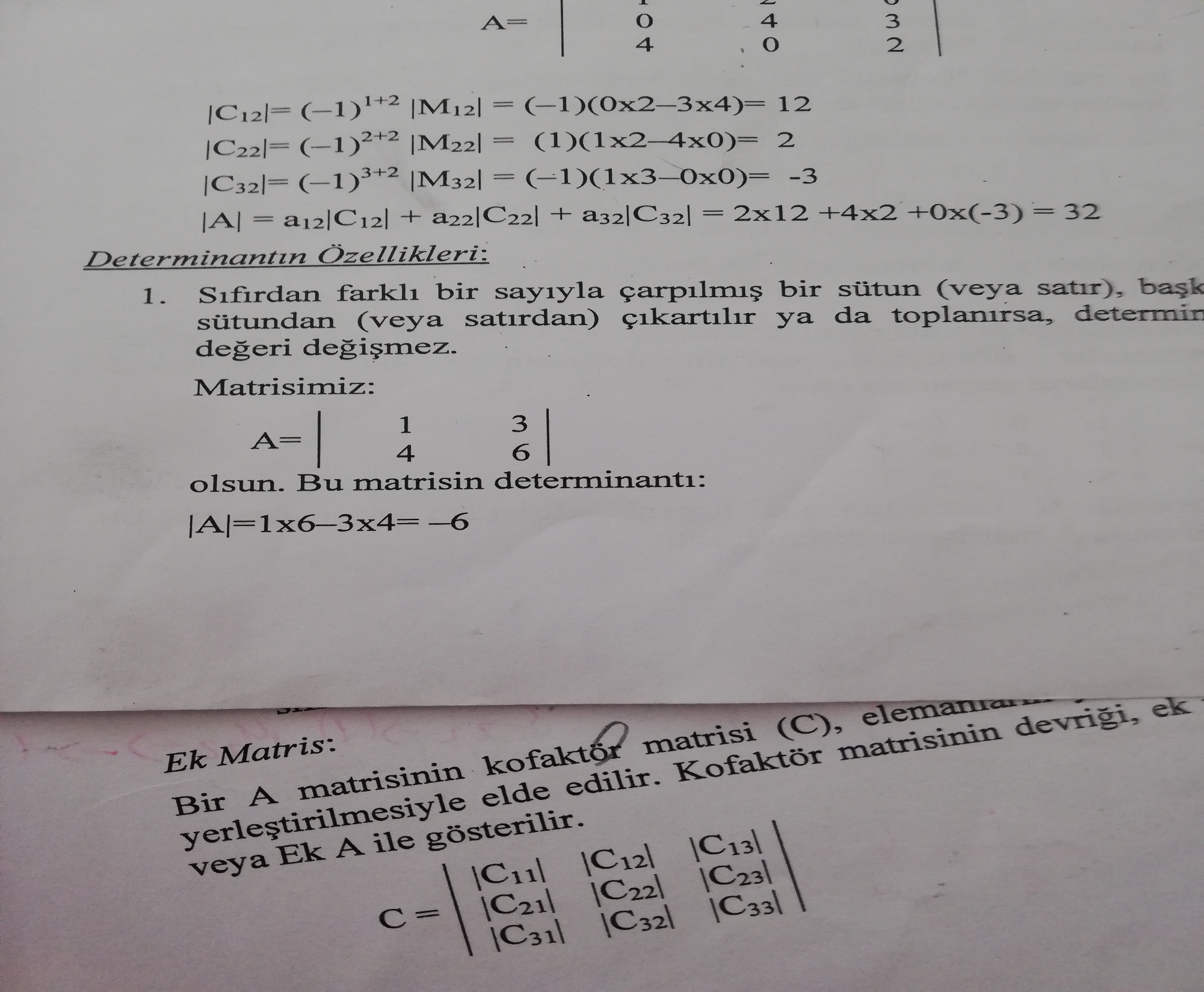 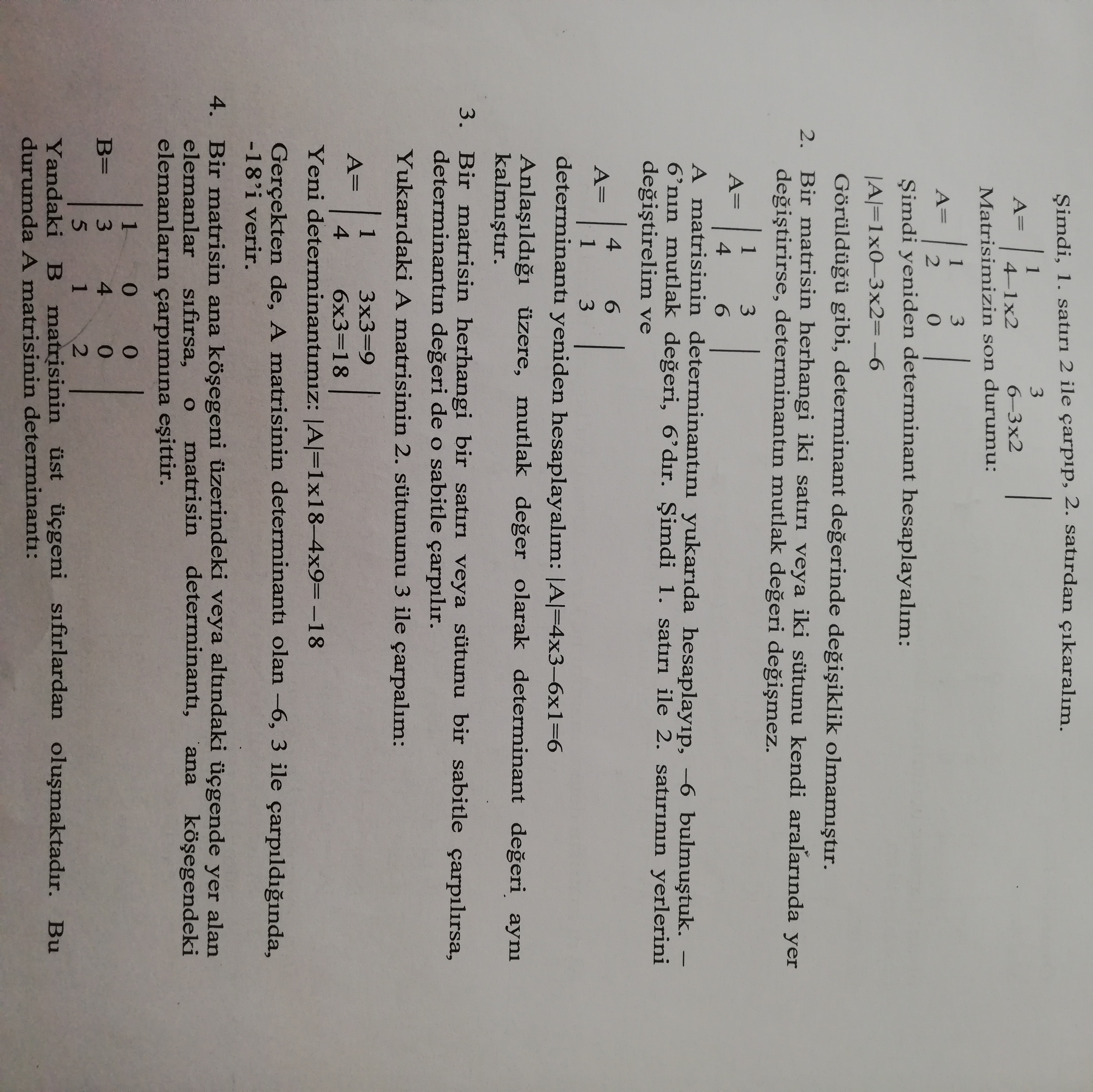 2) Bir matrisin herhangi iki satırı veya iki sütunu kendi aralarında yer değiştirirse determinantın mutlak değeri değişmez.
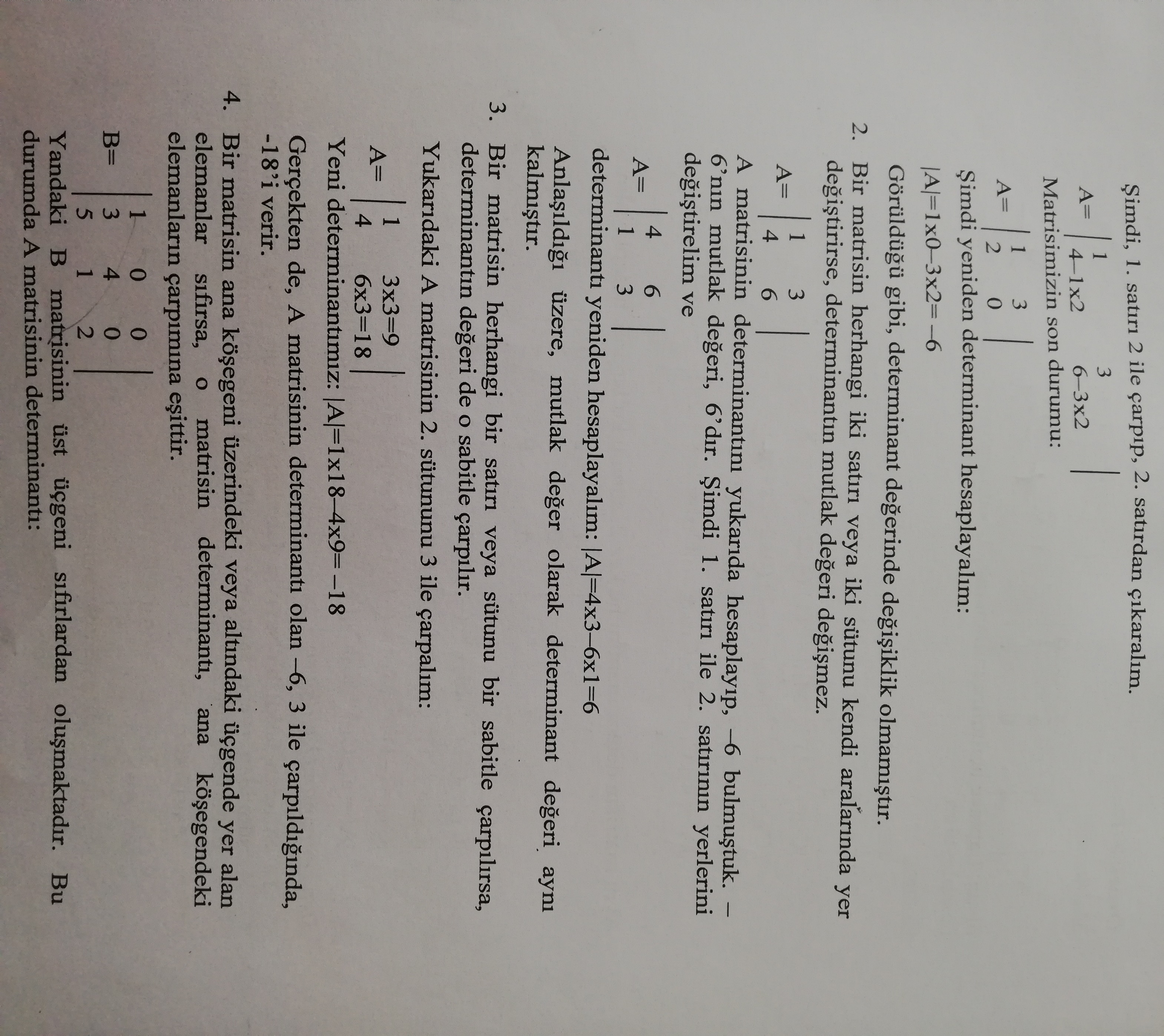 3)Bir matrisin herhangi bir satırı veya sütunu bir sabitler çarpılırsa, determinantın değeri de o sabitler çarpılır.